Module 4Organiser les électionsdans l’école
Leçon 4.2Vivre les élections
MAJ CL 18-07-2022
En tant que personne responsable, vous avez mis beaucoup d’énergie à préparer vos élections, c’est maintenant le moment de les faire vivre dans votre milieu…Souvenez-vous que le conseil d’élèves c’est l’affaire tous, vous êtes responsable de sa coordination, mais sa réussite repose sur les efforts de toute l’école.
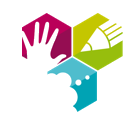 L’équipe de Vox populi a rassemblé différentes pratiques et vous propose des outils, mais le plus important c’est que vos élections répondent au besoin de votre milieu et que vous soyez à l’aise avec les pratiques que vous intégrez.
Dans cette leçon, nous traiterons plus en détail de l’étape 2 – Vivre les élections.
Préparerlesélections
Vivrelesélections
Regroupe toutes les tâches qui pourraient être effectuées suite au déclenchement des élections.
Assermenterlespersonnesélues
2
1
3
Faire vivre les élections dans l’école vous permet :
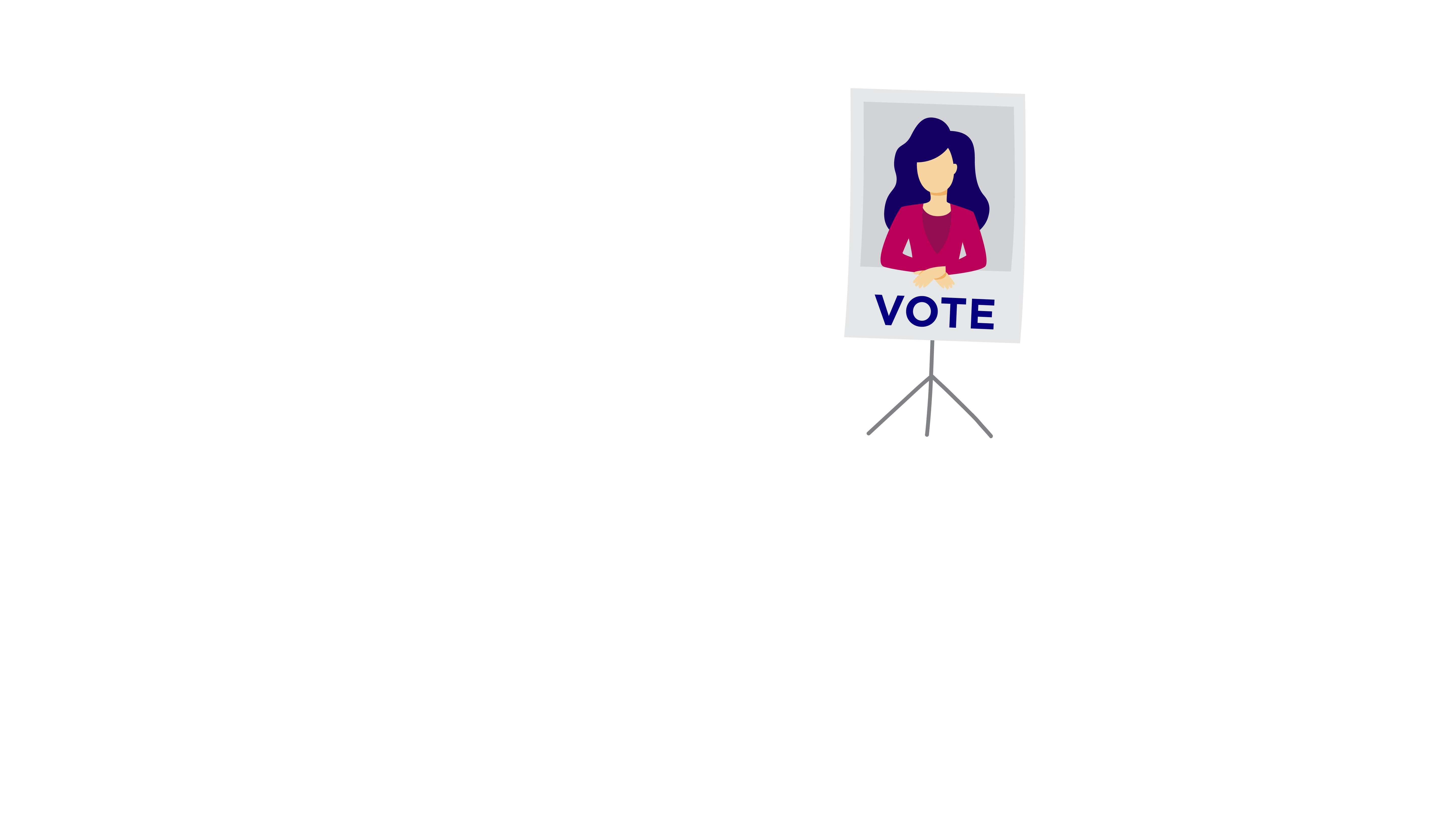 De faire vivre une expérience de démocratie à tous les élèves de l’école;
De faire connaître le conseil d’élèves dans l’école;
D’impliquer l’équipe-école au conseil d’élèves.
TRUCS ET ASTUCES DU MILIEU
Certaines écoles ont mis en place des pratiques originales lors des élections :
Faire voter l’ensemble des élèves de l’école, même les plus petits;
Utiliser une application en ligne pour effectuer le vote. Certaines écoles utilisent les applications suivantes :(Google Form, Plickers, Flipgrid, Padlet).
Vous avez terminé la leçon 4.2 – Vivre les élections.Consultez les autres leçons du Module 4 – Organiser les élections dans l’école du site Web de Vox populi pour en apprendre davantage sur le sujet.
4.2.1 – Déclencher les élections (durée ± 3 min);
4.2.2 – Préparer les personnes candidates (durée ± 3 min);
4.2.3 – Traverser la campagne électorale (durée ± 3 min);
4.2.4 – Voter le jour des élections (durée ± 5 min);